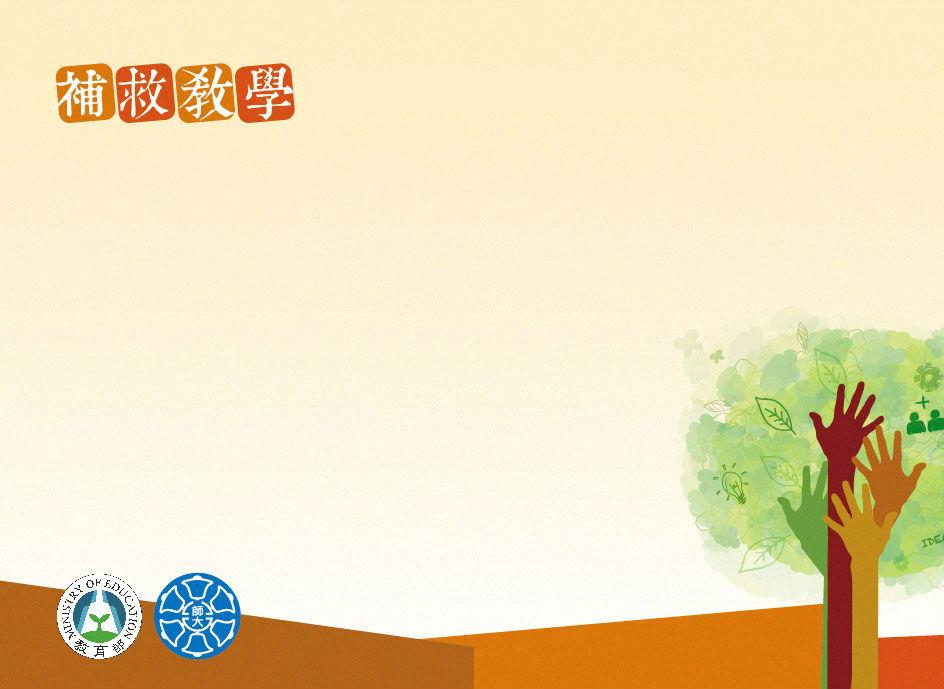 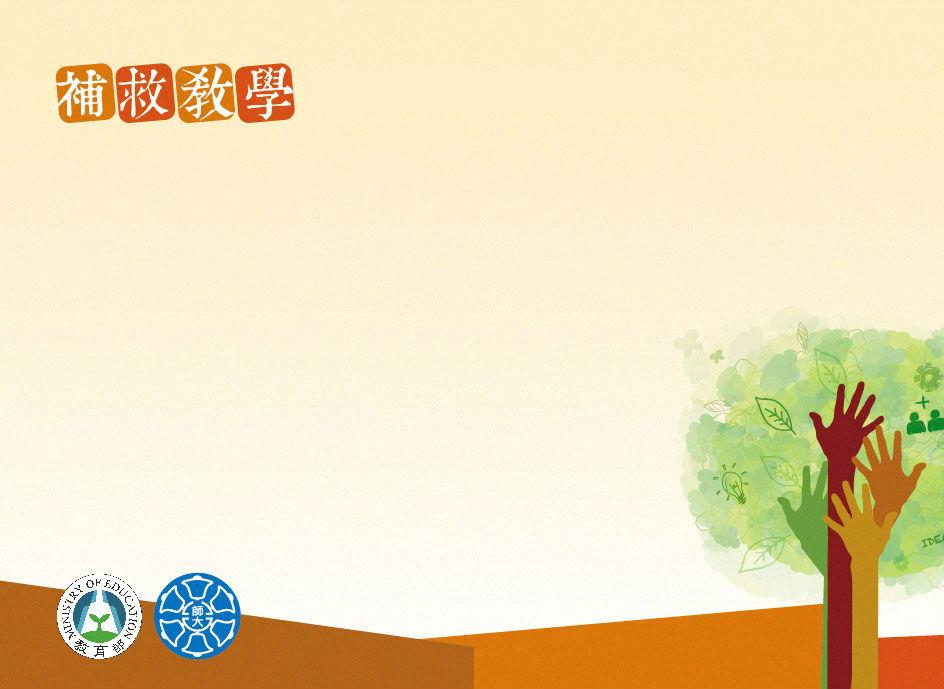 112學年度
107年
學習扶助測驗結果報告-
解析與轉化
國民中小學補救教學諮詢團隊培訓與入班輔導系統建置計畫說明
報告人:基隆市暖江國小
余純美   173637 DIN173637@!
國立臺灣師範大學
甄曉蘭
資料來源
學習扶助是一種資料導向決策模式 (data-driven decision making, DDDM)
成效評估
教學實施
由上而下
由下而上
教學計畫
評量診斷
3
4
5
6
7
8
9
10
11
12
2023
篩選測驗結果分析
13
碇內國小一年級
NC-1-1-1 100以內整數的命名及說、讀、聽、寫、做。通過率0.47
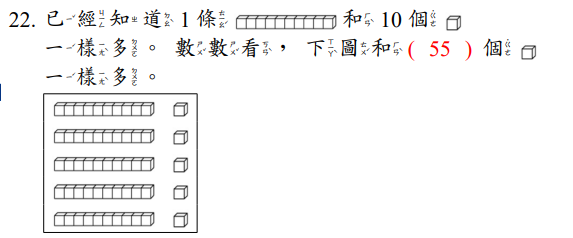 NC-1-2-1 理解加法與減法的意義，並用加法或減法算式記錄合成或分解活動的結果。通過率0.63
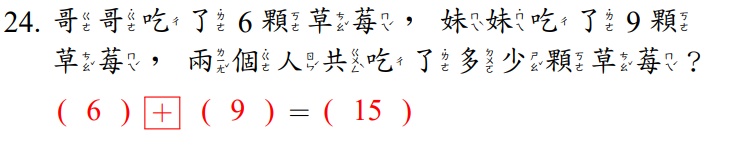 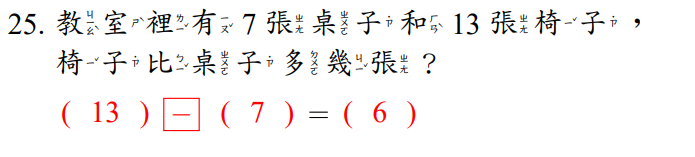 NC-1-6-3 認識鐘面上整點、半點的時刻。                    通過率0.59
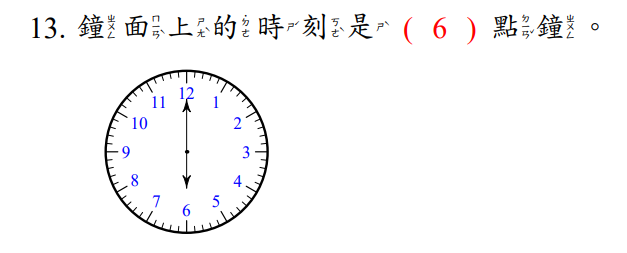 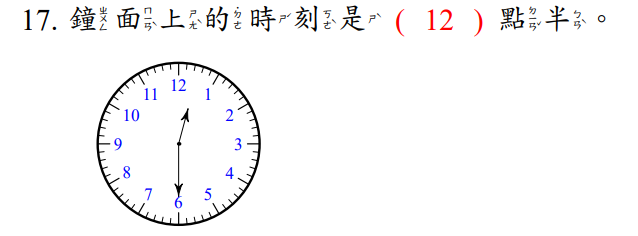 NC-1-2-2 用加法與減法，解決生活中的問題（和數或被減數小於100）。通過率0.53
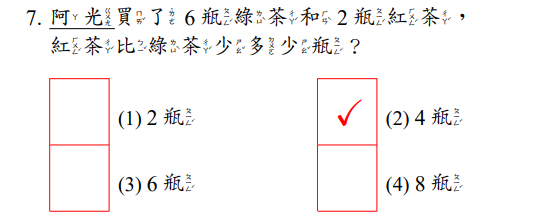 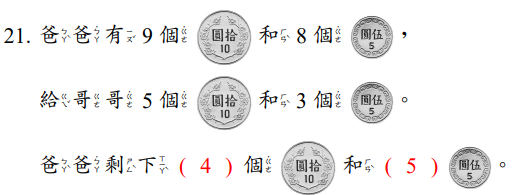 19
解題的記錄或是解題的工具
當學生利用點數或合成與分解活動解決加法與減法問題後，幫助學生用加法與減法算式記錄解題過程，此時的加法與減法算式是解題的記錄，因為學生並不是利用加法與減法算式來解題；當學生熟練基本加法與基本減法後，能直接利用記憶中的加法與減法算式來解決問題，此時加法與減法算式的角色由解題的記錄轉換成解題的工具 。
NC-1-1-3 100以內兩量的多少及兩數的大小。通過率0.53
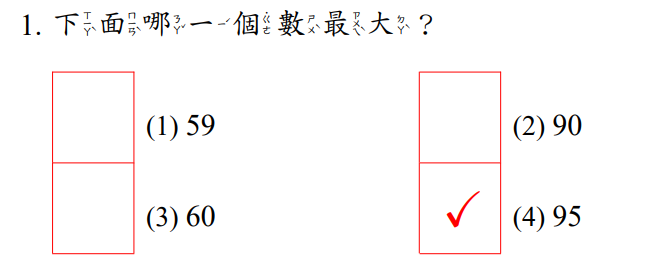 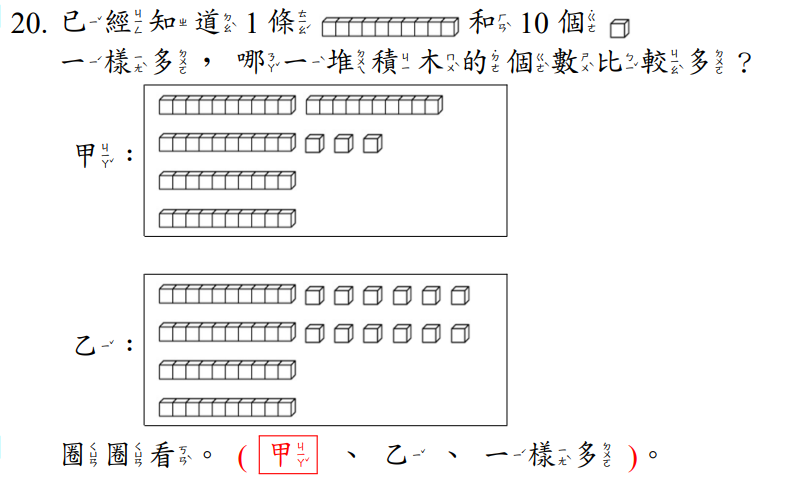 碇內國小二年級
SC-2-3-1 用直尺測量給定線段的長度及兩點的距離。       通過率0.49
NC-2-13-1 認識鐘面上的刻度結構，並報讀鐘面上的時刻是幾時幾分。通過率0.58
SC-2-4-2 認識周長，並實測周長。 通過率0.58
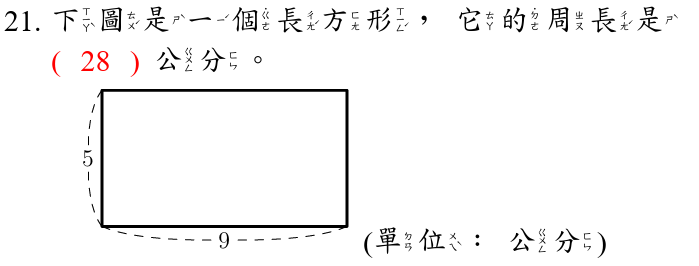 NC-2-12-2 認識重量並進行重量的直接、間接與個別單位比較。通過率0.60
NC-2-7-1解十十乘法。通過率0.61
碇內國小三年級
NC-3-7-3 連乘兩步驟問題(不含併式)。         通過率0.38
NC-3-16-1重量單位「公斤」、「公克」，並作相關的實測、估測與計算；公斤、公克單位間的化聚。通過率0.50
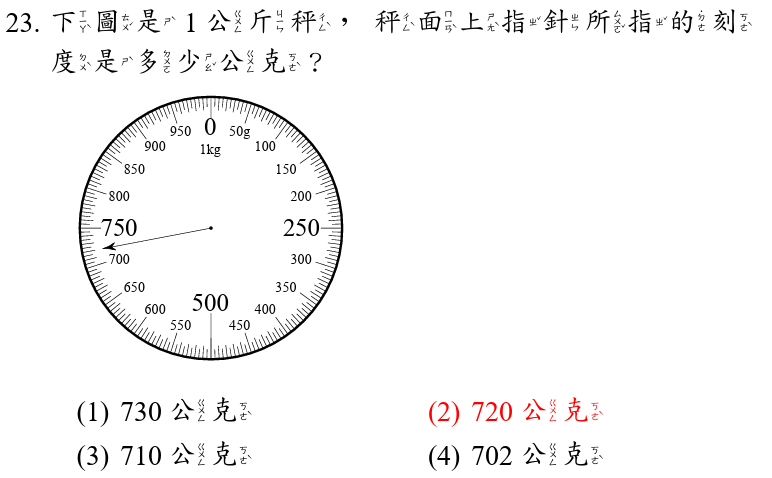 SC-3-3-1 認識圓的「圓心」、「圓周」、「半徑」與「直徑」並使用圓規畫圓。通過率0.53
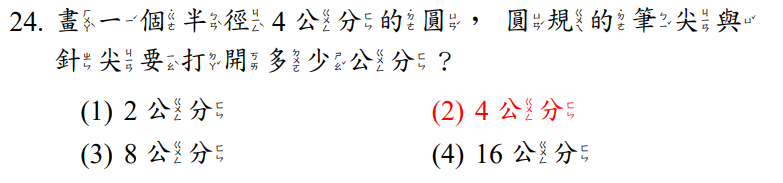 半徑是集合，學生必須發現圓心 O 和圓上任意點連成的線段都一樣或發現圓心 O 和圓上任意點的距離都相等，才能掌握所有半徑都等長意義。
有兩種溝通半徑與直徑關係的方法： 
方法一：分別量出半徑與直徑的長度，例如半徑長 5 公分，直徑長 10 公分， 再利用除法算式 10÷5＝ 2，說明直徑長是半徑長的 2 倍。 
方法二：在圓上畫出直徑，幫助學生發現直徑是由兩條半徑組成的，所以2 條半徑接起來的長度和直徑一樣長。

建議教師利用方法二說明半徑與直徑的關係。
112年學力檢測
33
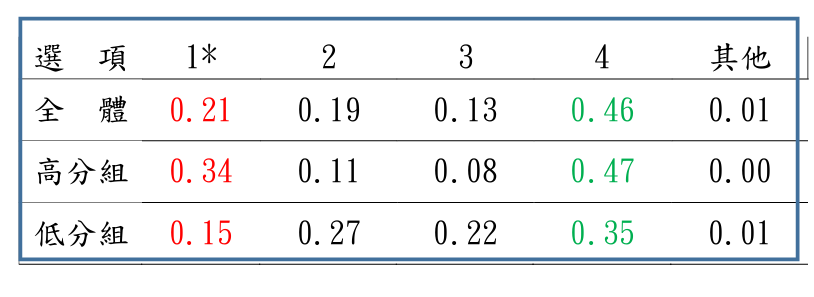 34
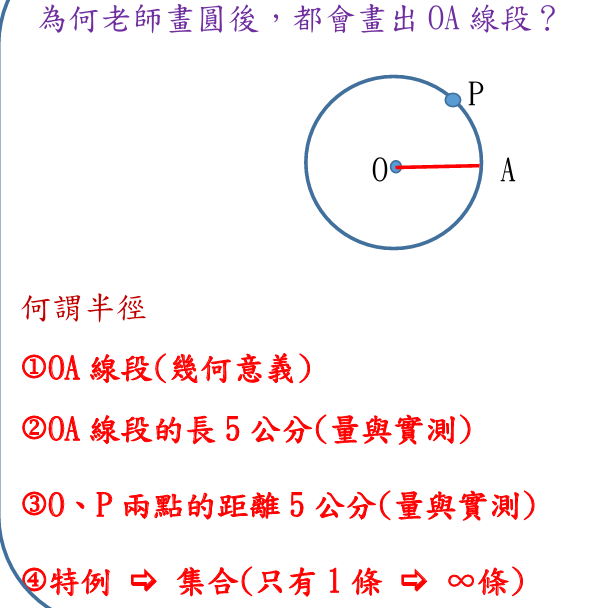 35
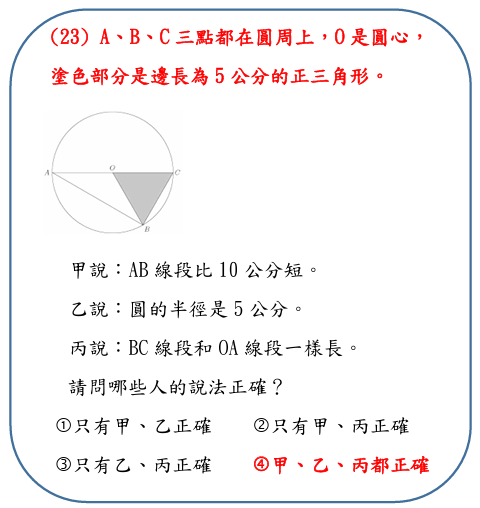 36
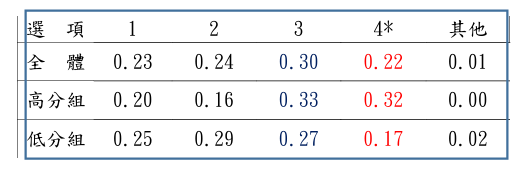 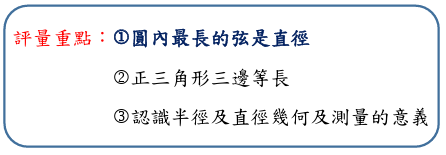 37
NC-3-15-1 認識容量單位「公升」、「毫升」，並作相關的實測、估測與計算；公升、毫升單位間的化聚。                  通過率0.55
碇內國小四年級
SC-4-8-3 透過操作，認識四邊形的簡單性質。通過率0.33
NC-4-7-1 認識二位小數。透過操作，認識四邊形的簡單性質。通過率0.34
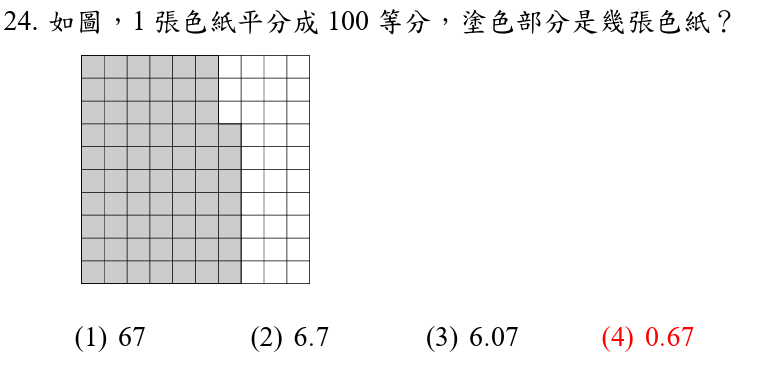 NC-4-1-2 認識「萬」、「十萬」、「百萬」、「千萬」的位名；一億以內位值單位的換算。通過率0.36
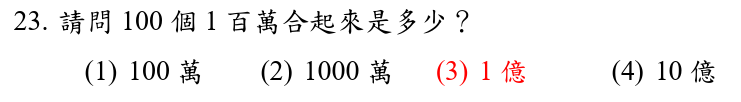 RC-4-1-2 整數四則混合計算(兩步驟)。通過率0.40
NC-4-2-2 熟練較大位數的除法直式計算。通過率0.50
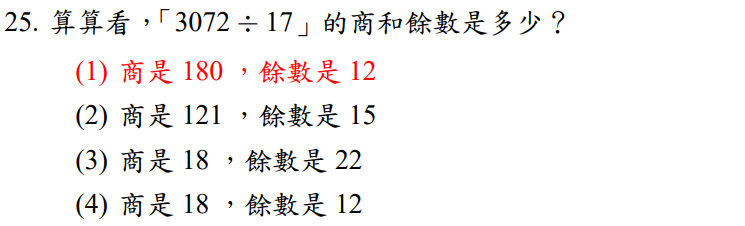 碇內國小五年級
5-sc-02-1 能透過操作，理解三角形任意兩邊和大於第三邊，並解決問題。通過率0.29
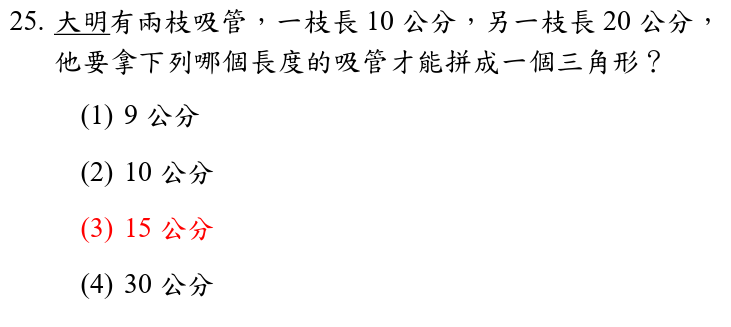 (一)「三角形任兩邊的和大於第三邊」與「三角形比較短的兩邊和大於 最長邊」是等價的定義。假設三角形三邊的長度是 a、b、c，a≥b≥c， 如果 b＋c>a 成立，那麼 a＋b>c、a＋c>b 一定也會成立。所以當「三角形比較短的兩邊和大於最長邊」成立時，「三角形任兩邊的 和大於第三邊」也會成立。建議教師教學時必須說明「三角形任兩邊的和大於第三邊」的性質，但是在判斷是否能圍成三角形時，只要判斷「比較短的兩邊和是否大於最長邊」即可。
學生只要掌握「比較短的兩邊和大於最長邊」時，就能圍成三角形，就能發展出「比較短的三邊和大於最長邊」時，就能圍成四邊形，以及「比較短的 n－1 邊和大於最長邊」 時，就能圍成 n 邊形的性質。
112年學力檢測
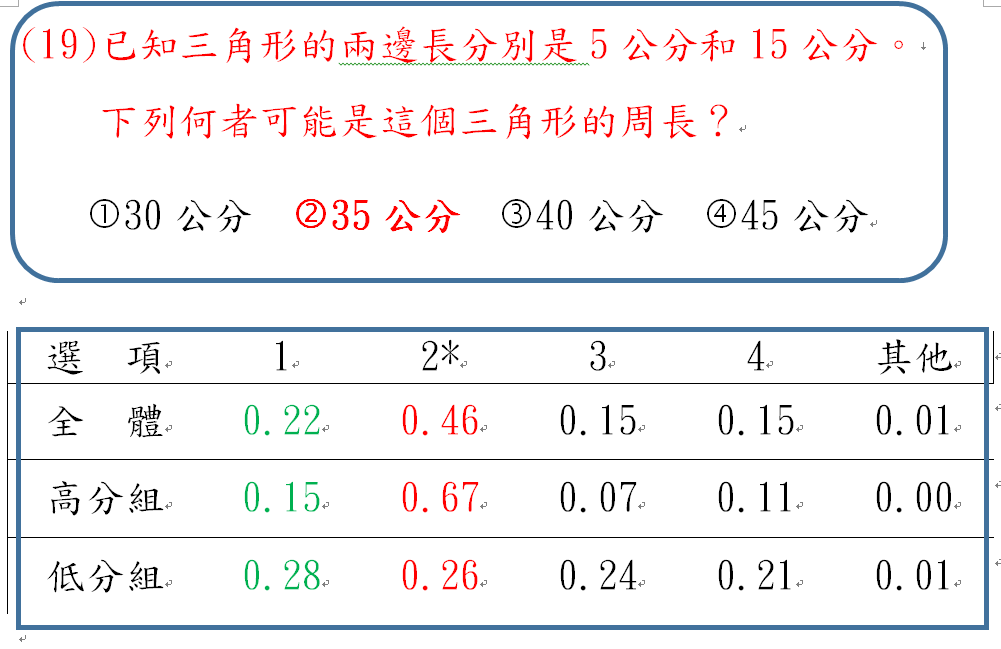 49
5-nc-05-2 能認識兩數的公倍數與最小公倍數。通過率0.48
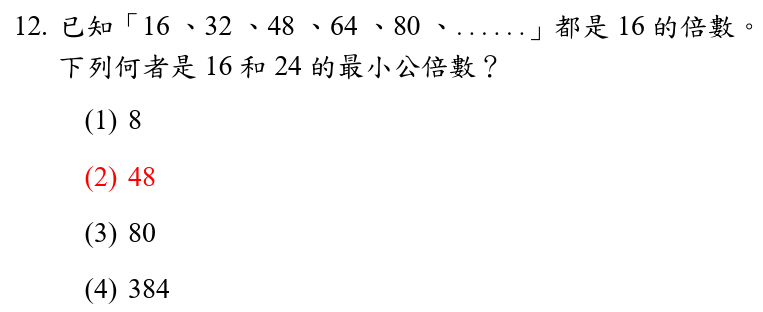 教學建議
(一)五年級不宜引入短除法求最大公因數及最小公倍數的方法，利用 短除法求最大公因數及最小公倍數是六年級的教學重點。
 
(二)下面以「求 8 和 12 的最小公倍數」為例。 
方法一：分別列出 8 和 12 的部份倍數。 8 的部份倍數：8、16、24、32、40、48、56、64、72、 80、88、96……，12的部份倍數：12、24、36、48、60、72、84、96……，再找出兩數的共同倍數有：24、48、72、96……，其中 24 是最小公倍數。 方法二：先列出 12 部份的倍數 12、24、36、48、60、72、84、96……，再判斷這些數是否為 8 的倍數，例如：24、48、72、96 也是 8 的倍數，所以 24、48、72、96 是 8 和 12的公倍數，幫助學生簡化求公倍數的解題過程，並判斷兩數的公倍數中，最小公倍數為 24。
5-nc-09-1 能理解分數除以整數的分數除法意義，並解決生活中的問題。通過率0.55
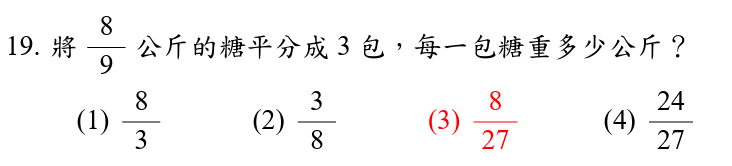 教學建議
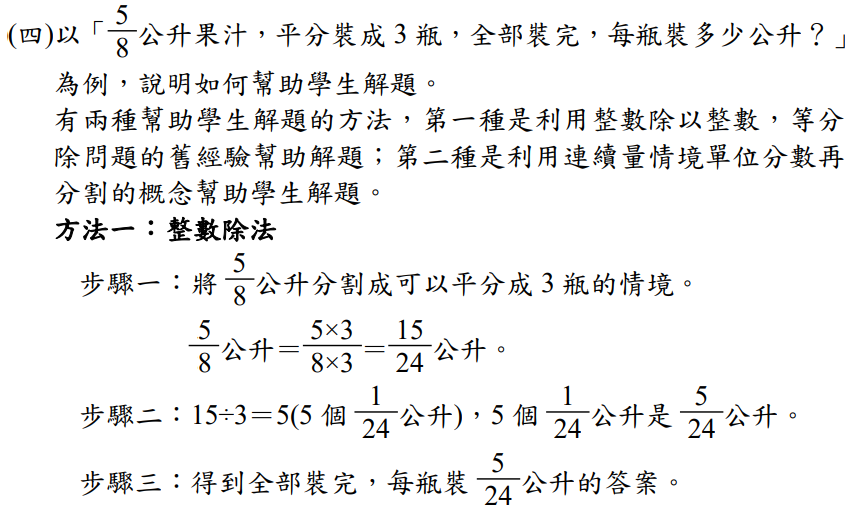 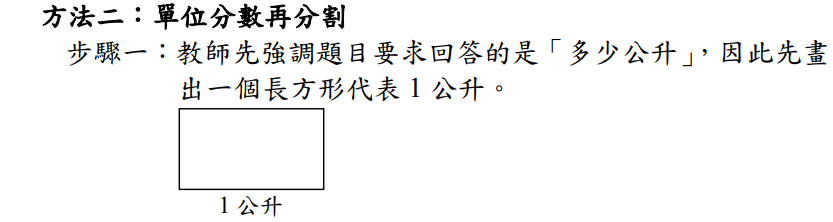 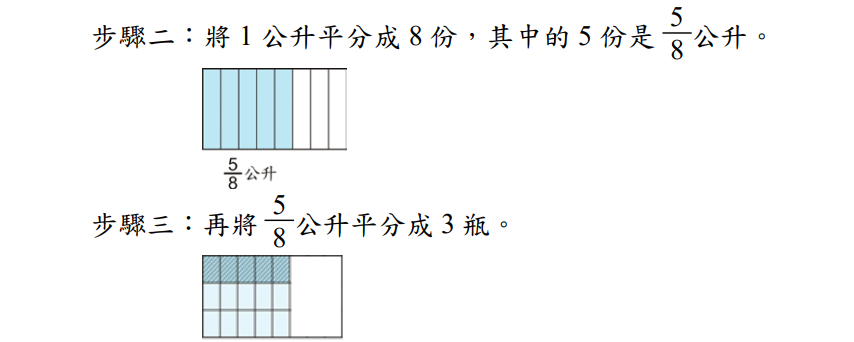 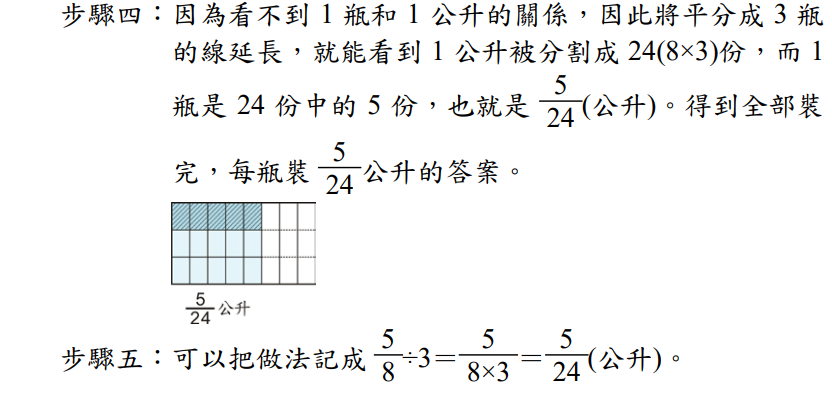 5-nc-03-1 能熟練整數四則混合計算。通過率0.57
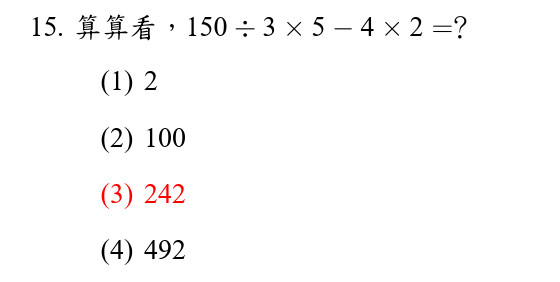 112年學力檢測
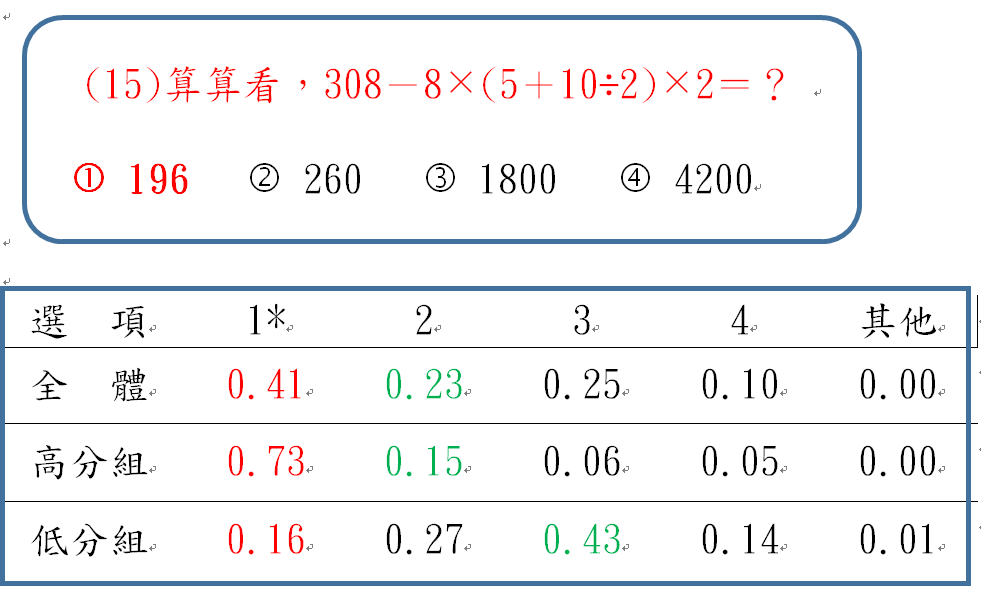 57
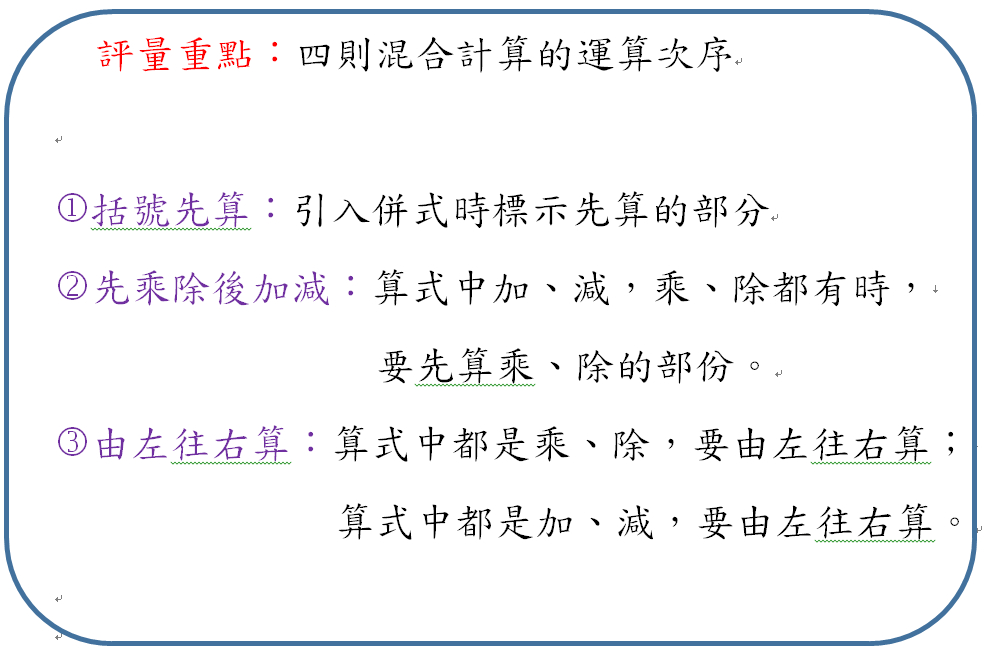 58
5-nc-08-1 能理解整數乘以分數的意義，並熟練其計算，解決生活中的問題。通過率0.50
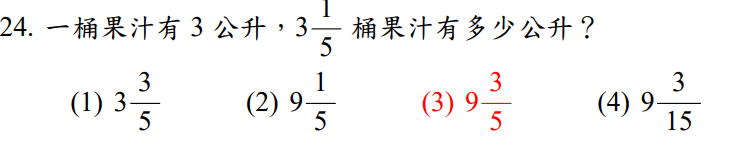 碇內國小六年級
6-sc-03-3 能理解圓周長的公式，並計算簡單扇形的周長。通過率0.25
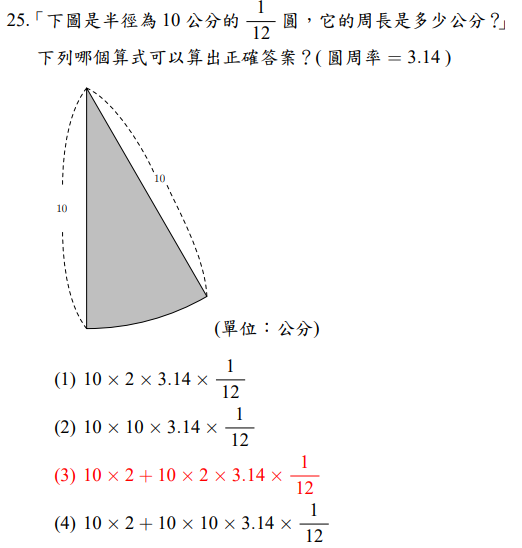 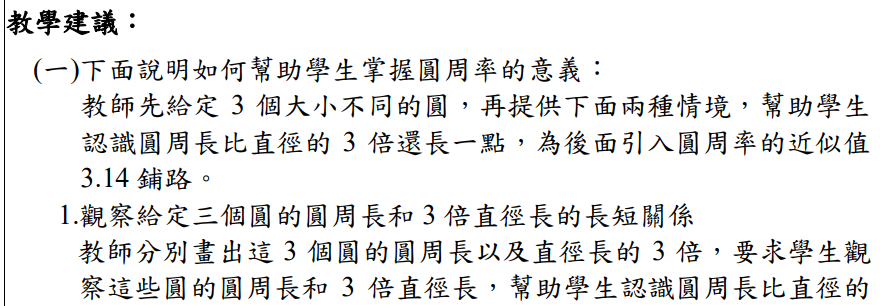 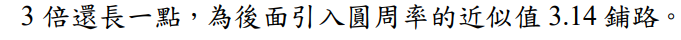 6-nc-07-2 能在具體情境中，對整數及小數在指定位數取概數(含四捨五入法)後，再做加、減、乘、除之計算。通過率0.43
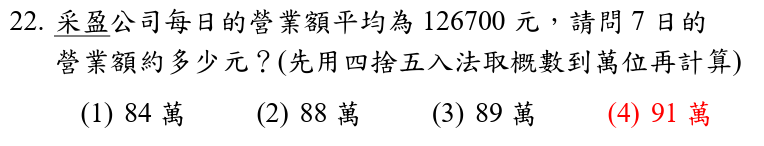 6-nc-01-1 能認識質數、合數。通過率0.43
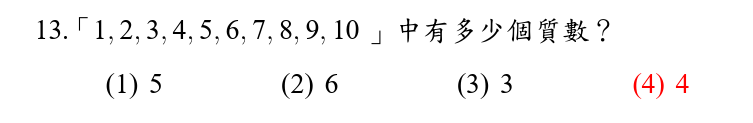 6-nc-09-1 能認識比和比值，並解決生活中的問題。通過率0.44
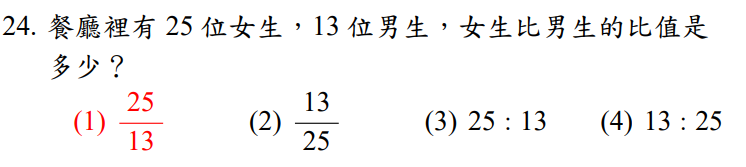 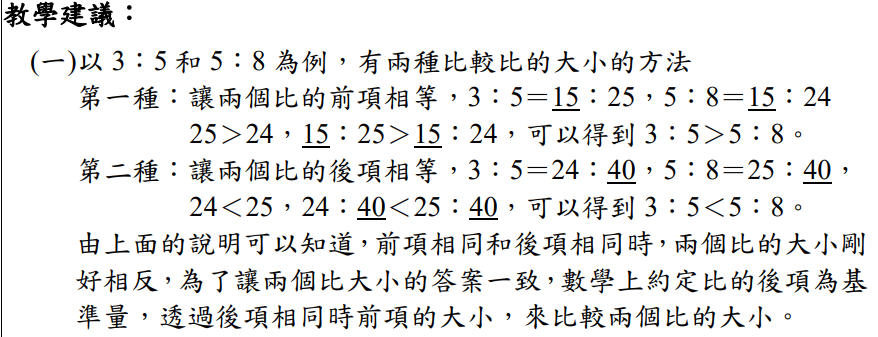 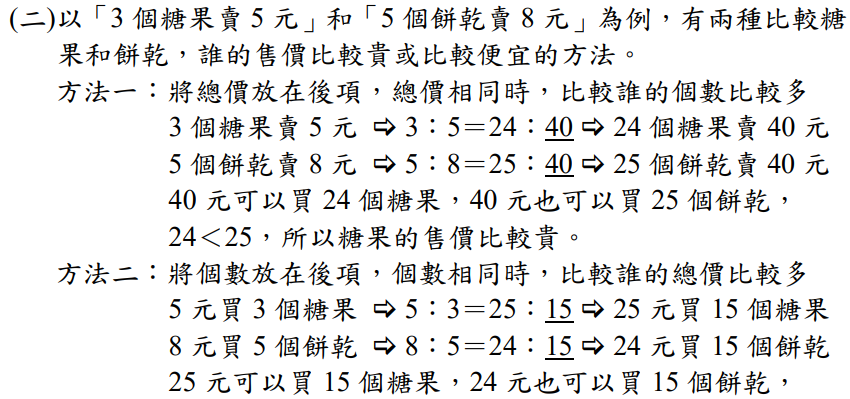 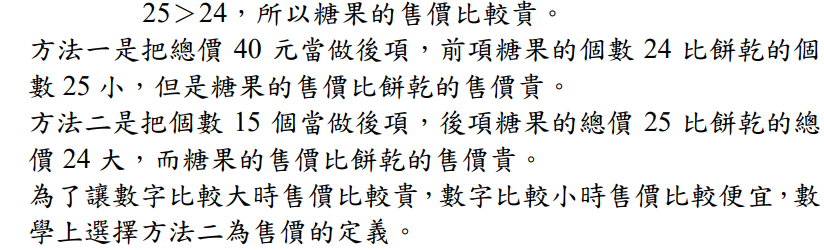 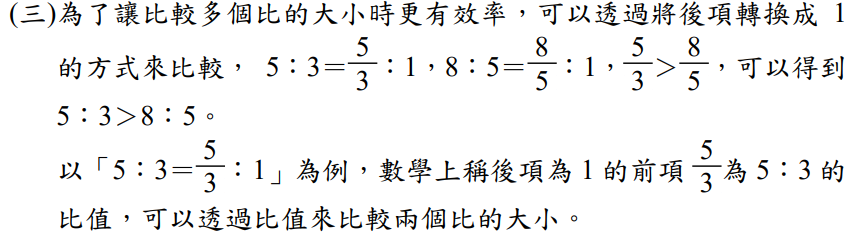 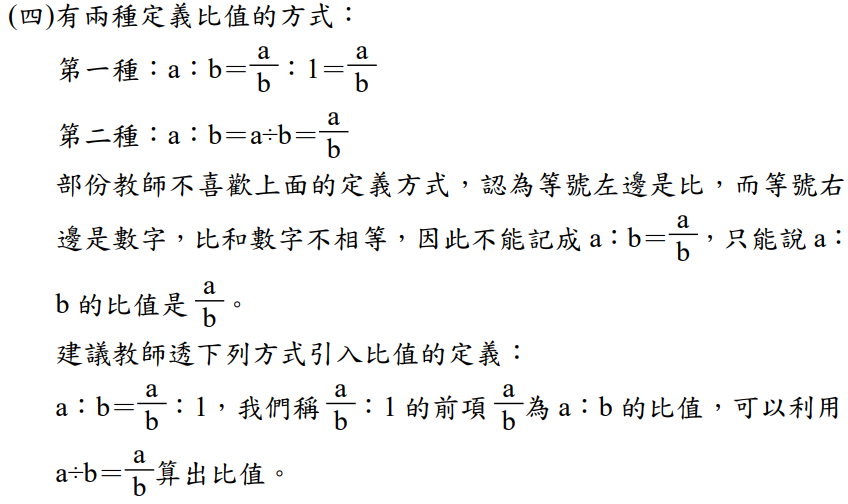 6-nc-03-1 能認識兩數互質的意義。通過率0.51
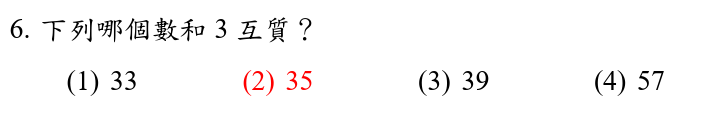 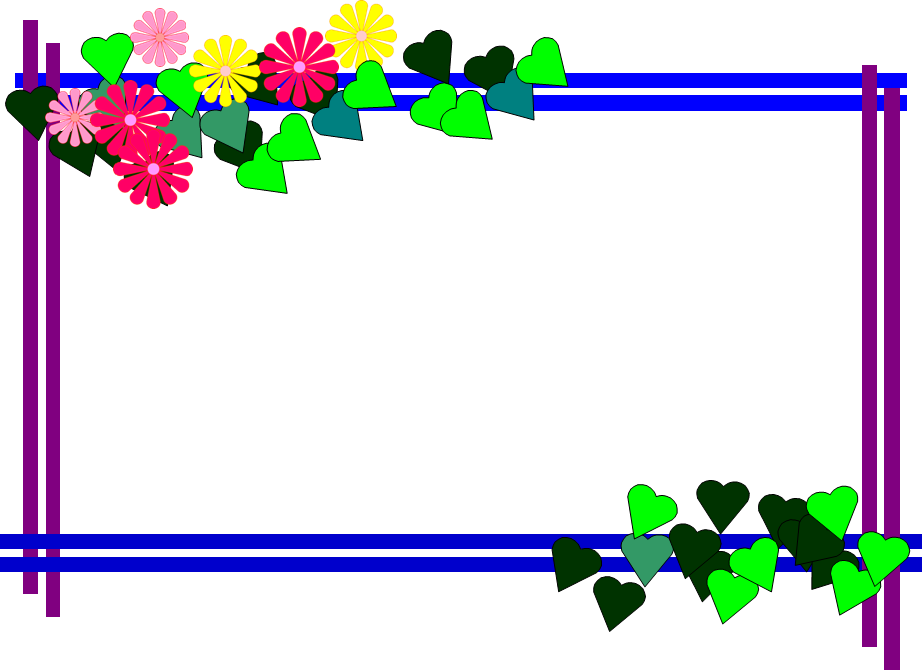 結語
學習扶助教學帶好每個孩子   
大家攜手相伴成長